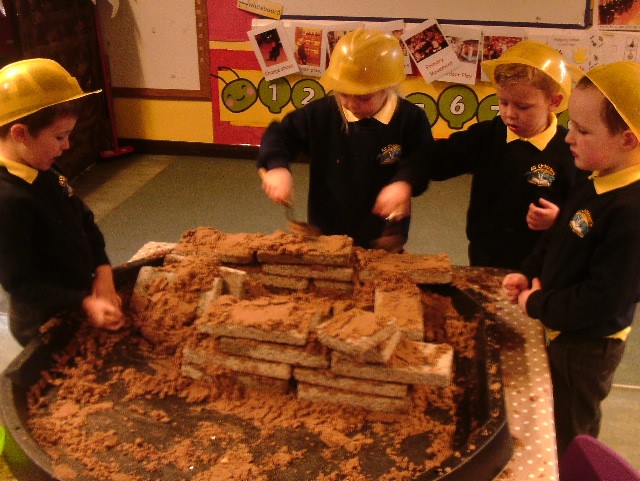 Welcome to P1
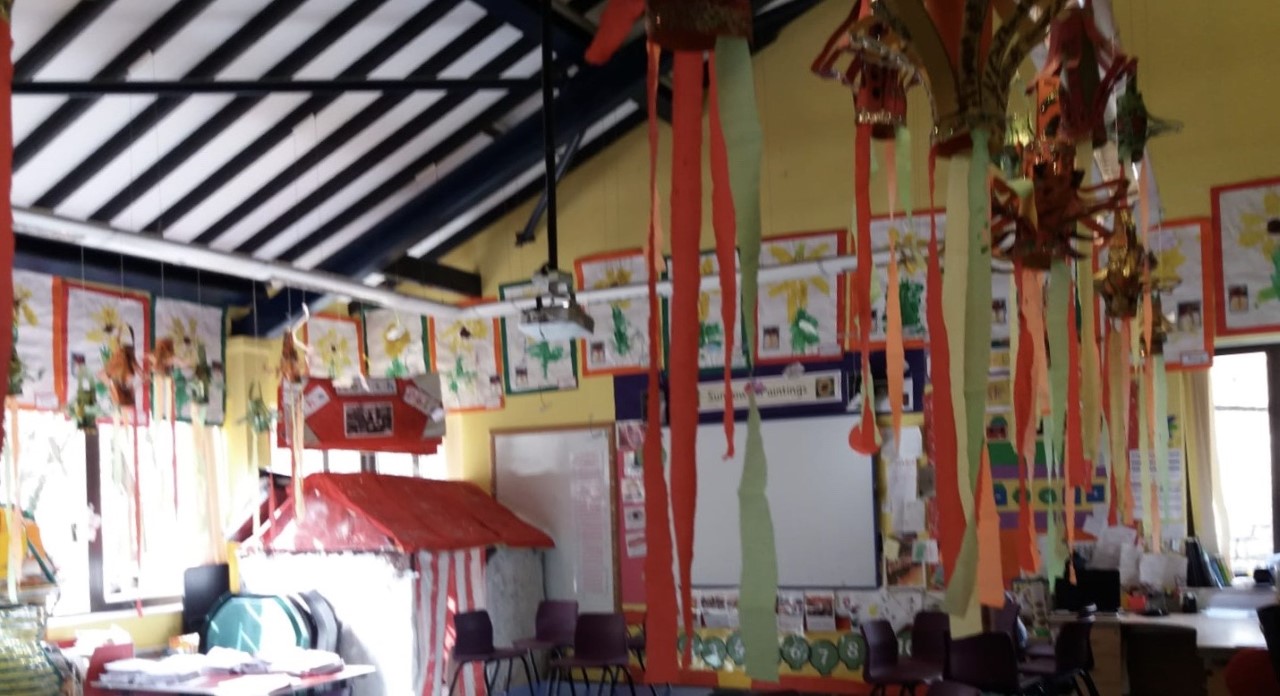 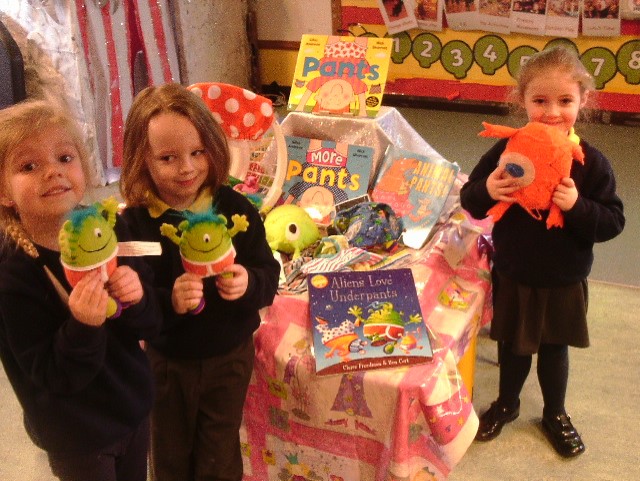 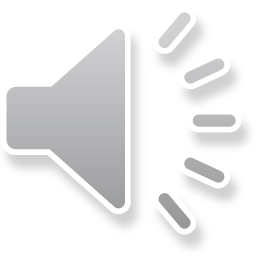 Creating Our Classroom
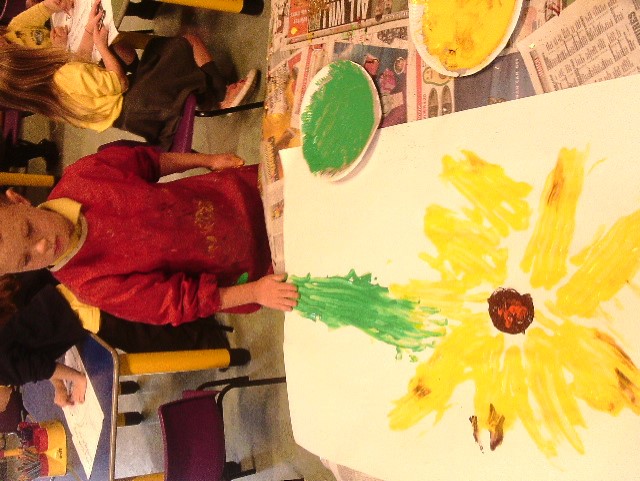 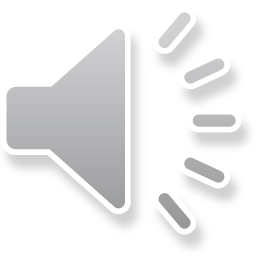 Learning Through Play
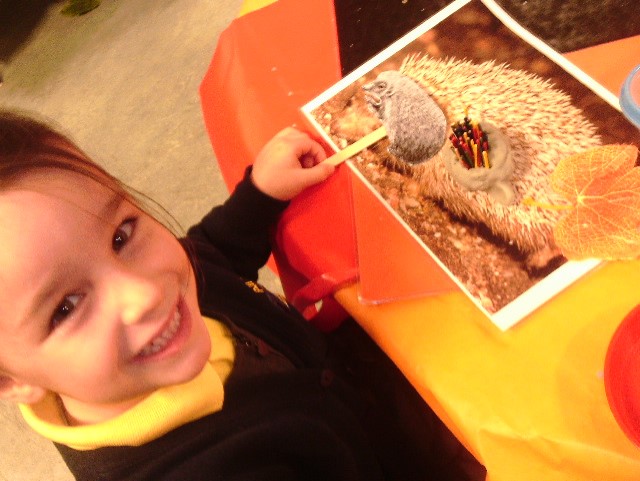 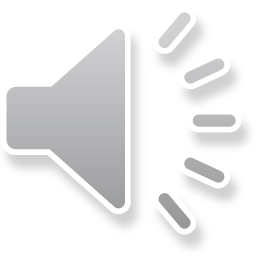 Learning Through Play
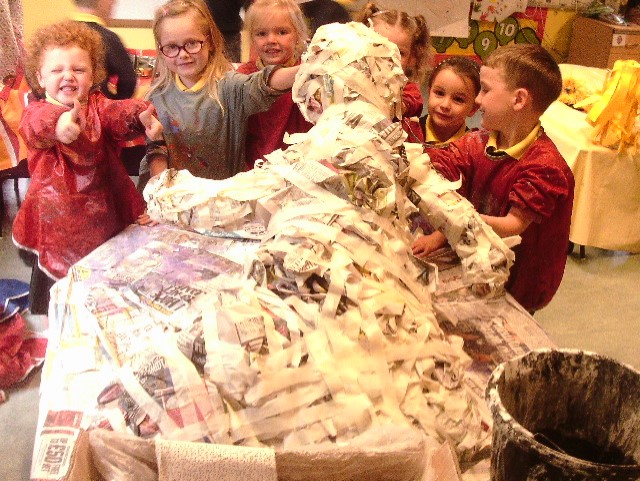 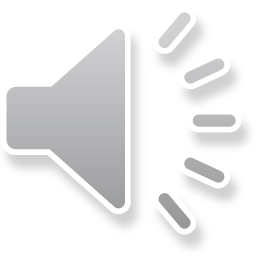 Learning Through Play – Role-Play
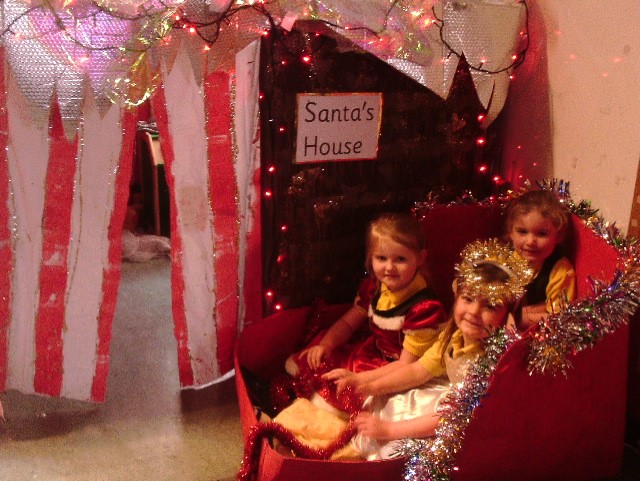 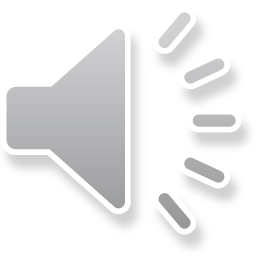 Literacy – Learning to Write
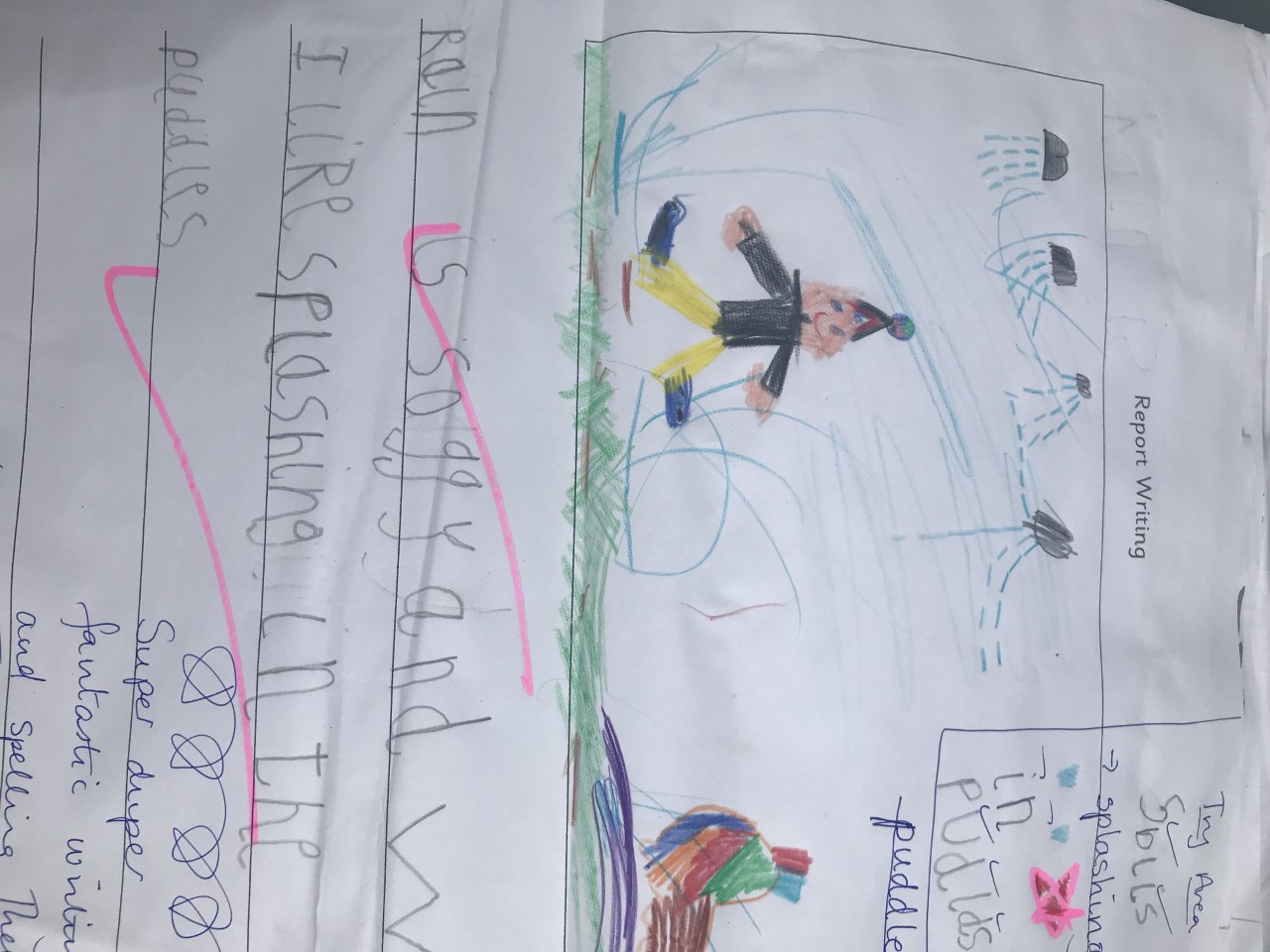 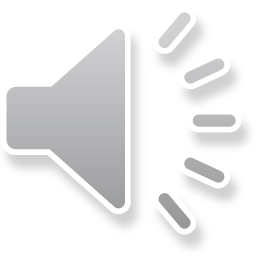 Independent Writing.
Writing through Play.
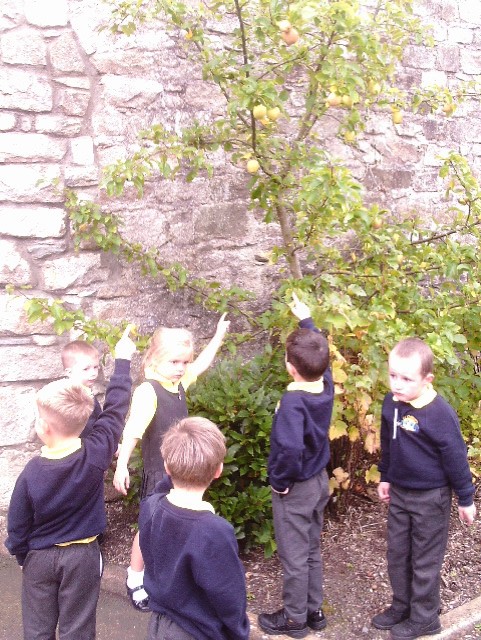 Cooking Activities
Baking an apple tart.
We picked the apples from our school apple tree.
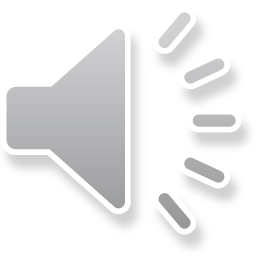 Cooking Activities
Seasonal Cooking 

Making pumpkin soup.
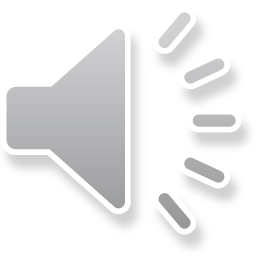 Outdoor Learning
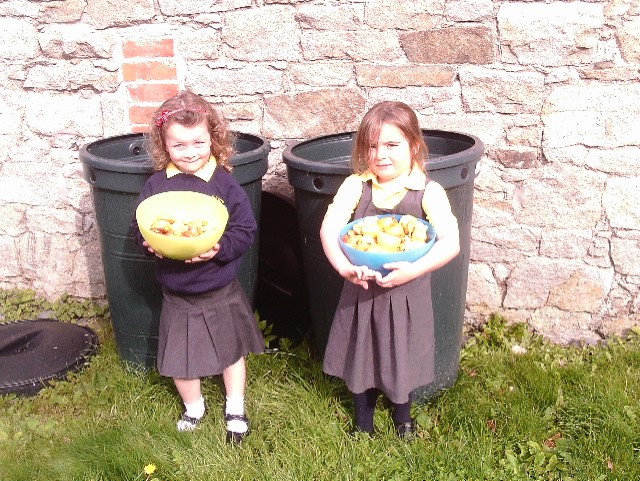 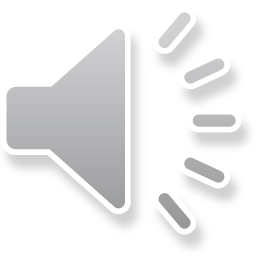 Outdoor Learning – P1 Playground
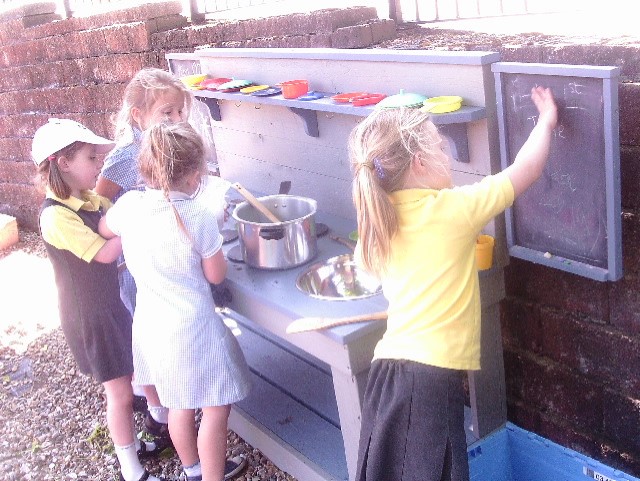 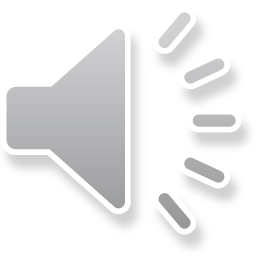 Going to the forest
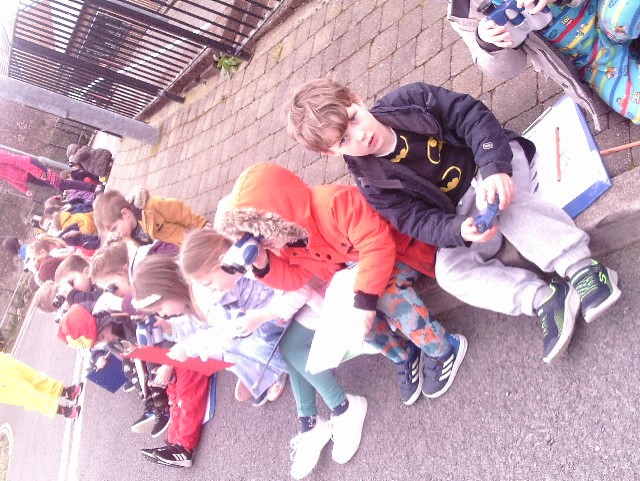 Bird Watching
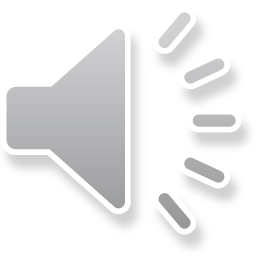 Snack - £5 per   month
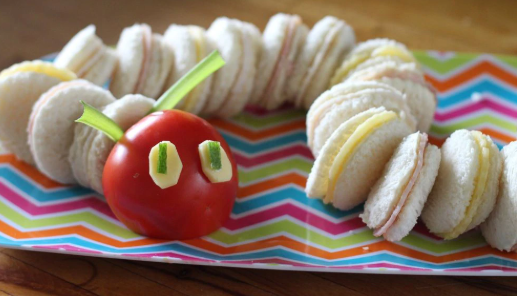 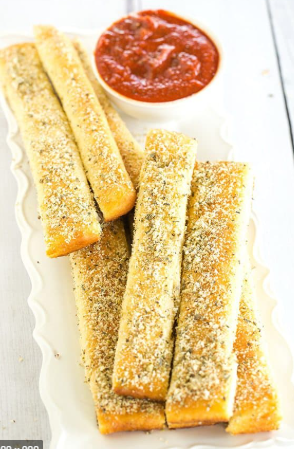 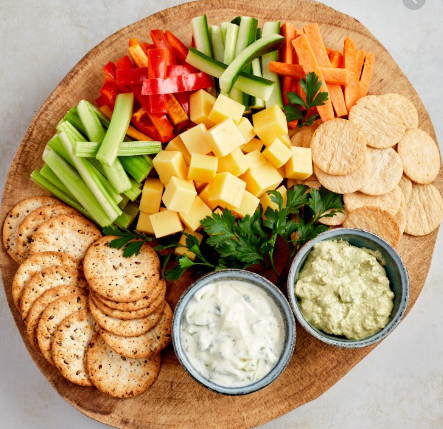 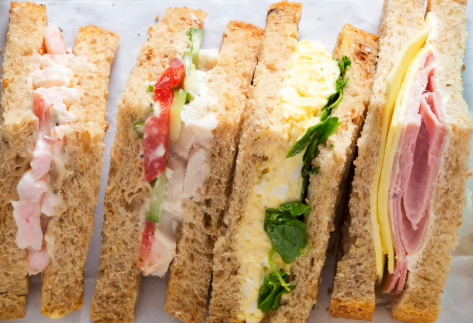 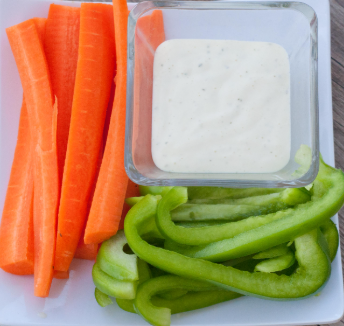 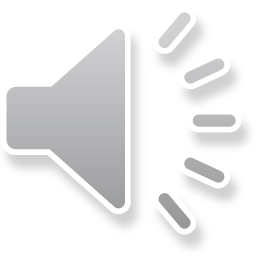 The First Day
When you arrive with your child.…

If my child cries when I’m leaving……

They need…
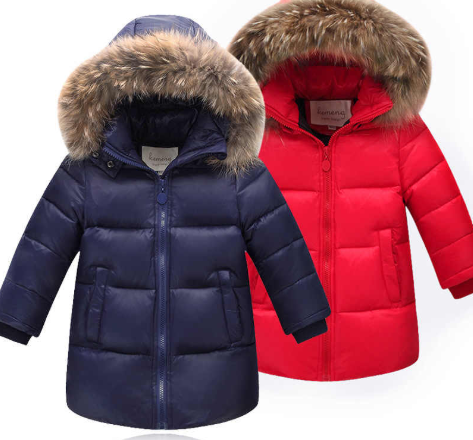 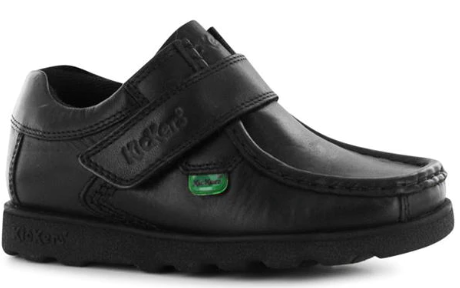 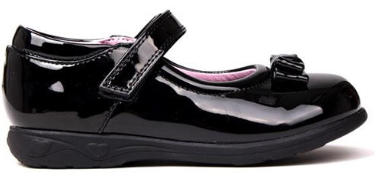 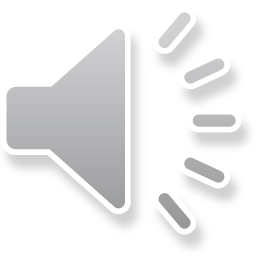